Swindon Advocacy Movement
An independent charity offering a clear and consistent voice for the rights of people with care and support needs. 

Your life. Your choice. Your voice.
 
“Advocacy is taking action to help people say what they want, secure their rights, represent their interests and obtain services they need. Advocates and advocacy schemes work in partnership with the people they support and take their side. Advocacy promotes social inclusion, equality and social justice.” – The Advocacy Charter
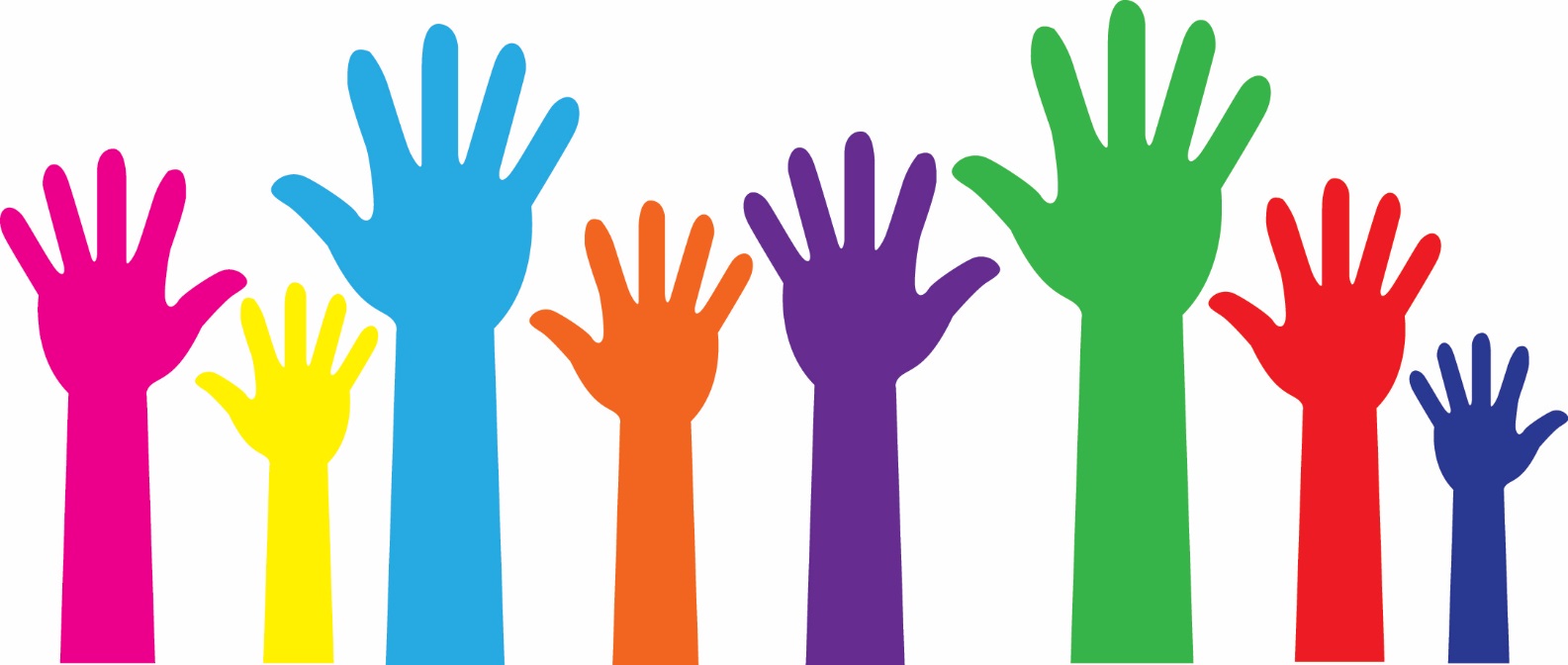 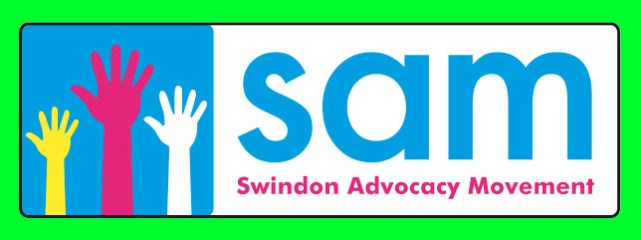 Registered charity no. 1070038
[Speaker Notes: On screen as people come in and settle]
Swindon Advocacy Movement
The Care Act 2014
Advocacy within Safeguarding Section 42 Enquiries


Presented by Rachel Hill Advocacy Manager
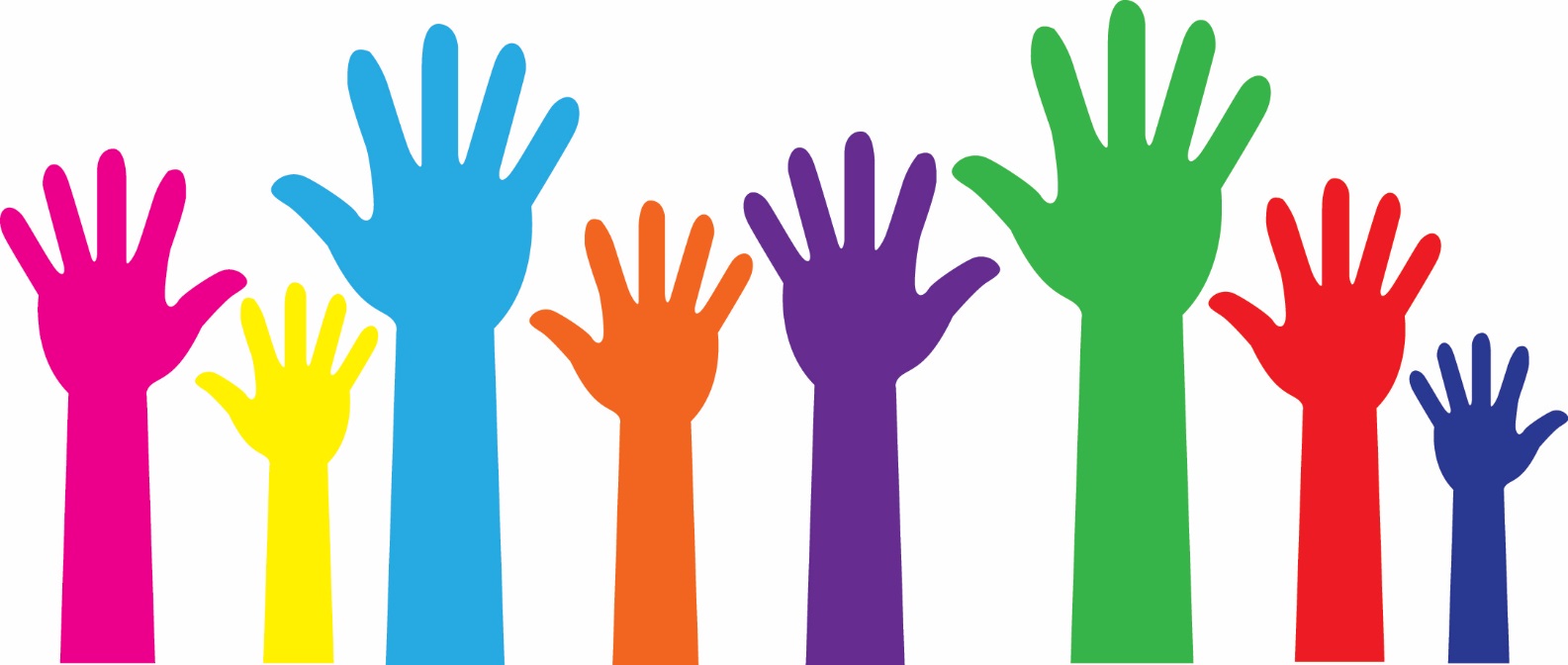 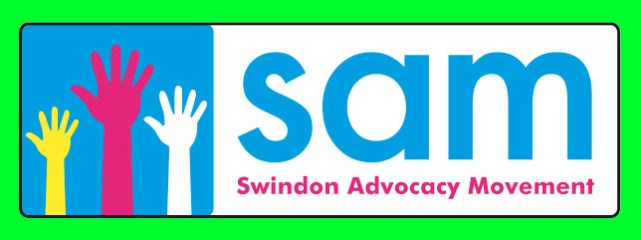 Registered charity no. 1070038
[Speaker Notes: On screen as people come in and settle]
Swindon Advocacy Movement
What is a Section 42 enquiry?
The Section 42 duty on the local authority exists from the point at which a concern is received.
Section 42 duty requires consideration of the following:
S42 (1) – Whether there is ‘reasonable cause to suspect’ that an adult
	i. has needs for care and support
	ii. is experiencing, or is at risk of abuse or neglect, and 
	iii. as a result of their needs is unable to protect themselves
S42 (2) 
	iv. making (or causing to be made) whatever enquiries are necessary
	v. deciding whether action is necessary and if so what and by whom
Although the points above are numbered, this is not a linear process.  The decision-making is not a linear process.  Practitioners might change their mind as information unfolds about whether or not the situation meets the statutory criteria for undertaking an enquiry under the S42 (2) duty.
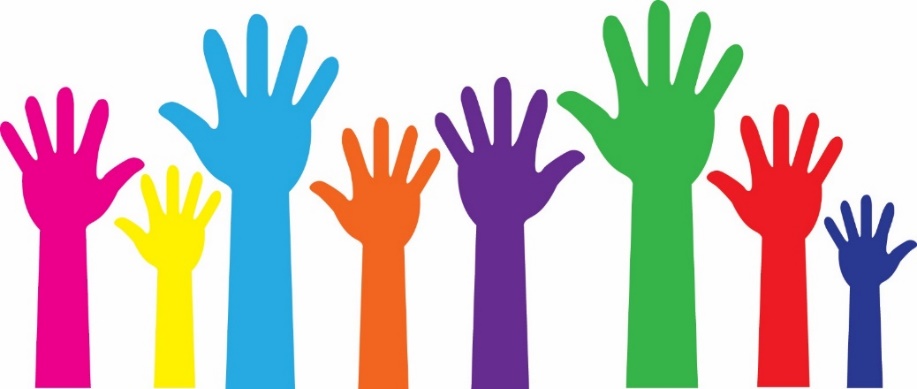 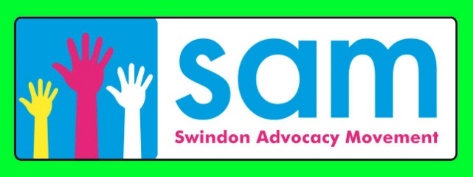 Registered charity no. 1070038
[Speaker Notes: On screen as people come in and settle]
Swindon Advocacy Movement
The objectives of a S42 enquiry into abuse or neglect are:

establish facts
ascertain the adult’s views and wishes
assess the needs of the adult for protection, support and redress and how they might be met
protect from the abuse and neglect, in accordance with the wishes of the adult
make decisions as to what follow-up action should be taken with regard to the person or organisation responsible for the abuse or neglect
enable the adult to achieve resolution and recovery
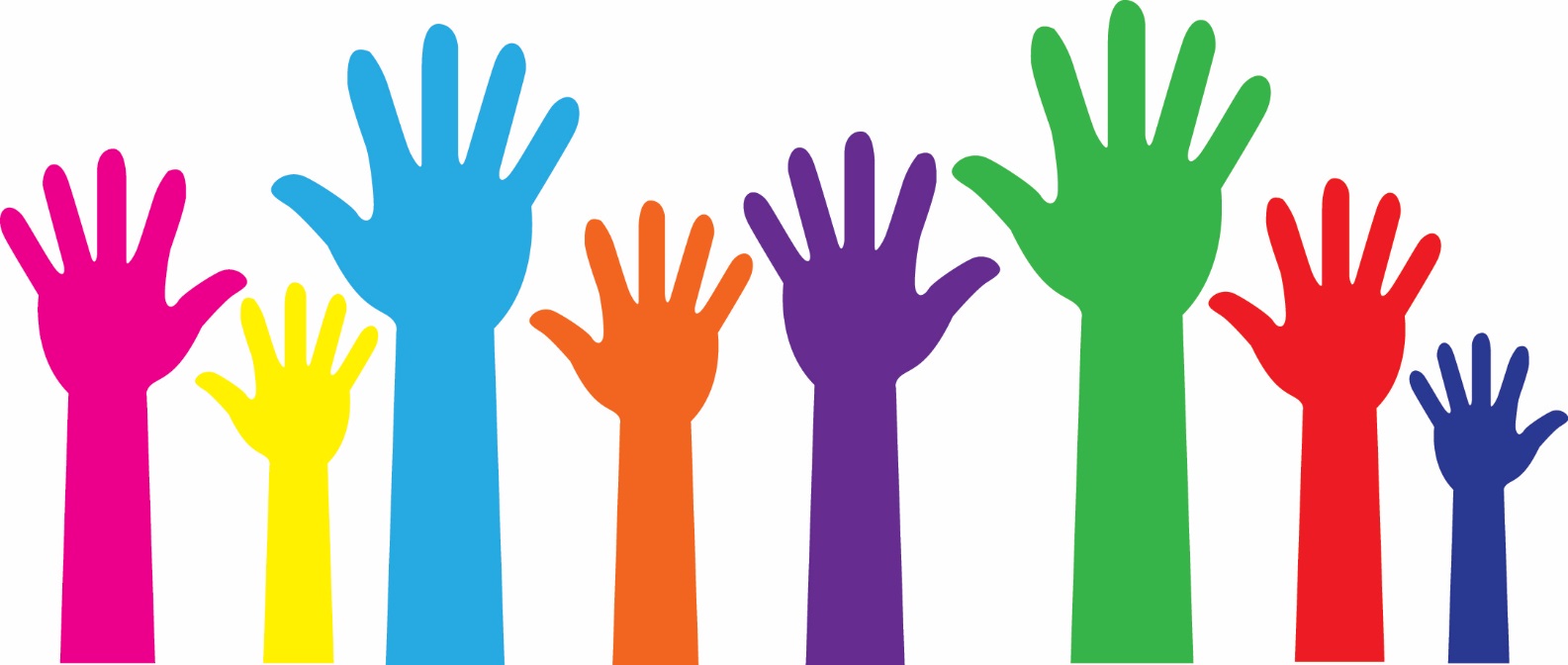 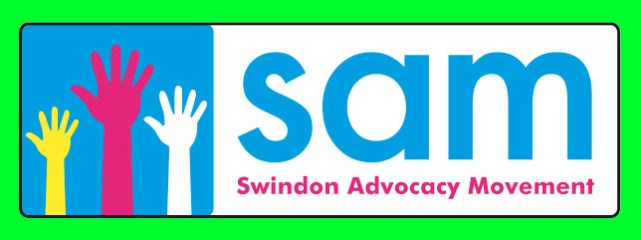 Registered charity no. 1070038
[Speaker Notes: On screen as people come in and settle]
Swindon Advocacy Movement
Making Safeguarding Personal 

The Care Act requires local authorities to offer an advocate to anyone who has ‘substantial difficulty’ being involved. This is within safeguarding cases where the individual lacks a suitable person to facilitate their involvement and/or represent them. 
 
The Act makes clear that local authorities have a responsibility to consider a person’s need for an independent advocate from the first time they make contact and through all subsequent contacts. This is set out in Sections 67 and 68 of the Act.
 
The statutory guidance to the Act indicates that each local authority must; “arrange, where appropriate, for an independent advocate to represent and support an adult who is the subject of a safeguarding enquiry or safeguarding adult review (SAR),” where the above conditions are met.
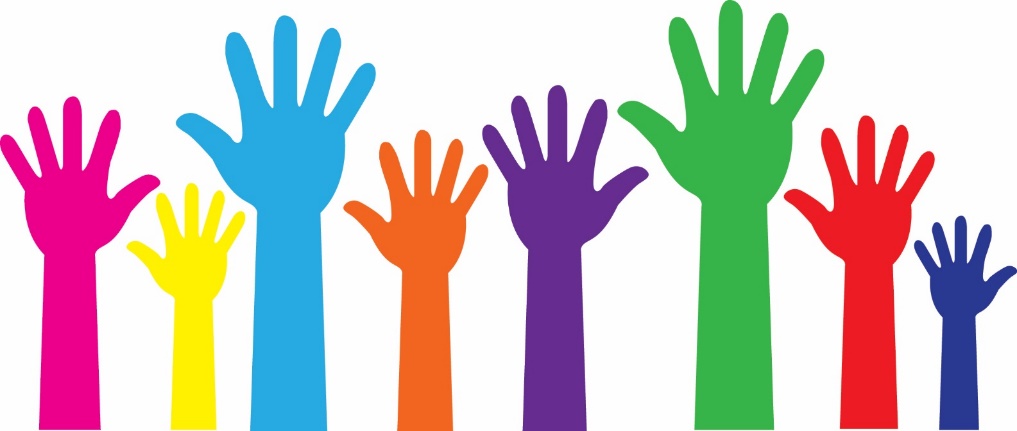 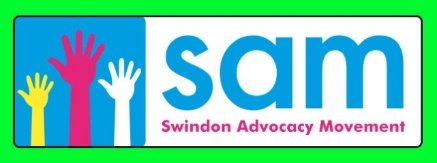 Registered charity no. 1070038
[Speaker Notes: On screen as people come in and settle]
Swindon Advocacy Movement
Six Key Principles underpin all aspects of adult safeguarding work.

Independent advocacy will ensure these are clearly openly addressed from the outset and at the heart of decision-making and action.
 
Empowerment – “I am asked what I want as the outcomes from the safeguarding process and these directly inform what happens”. 
Prevention – “I receive clear and simple information about what abuse is, how to recognise the signs and what I can do to seek help”. 
Proportionality – “I am sure that the professionals will work in my interest, as I see them, and they will only get involved as much as needed”.
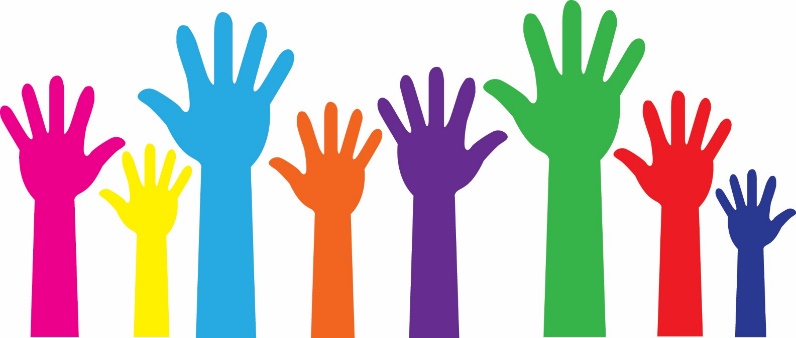 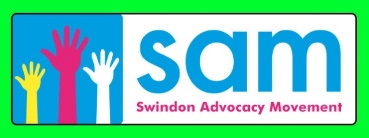 Registered charity no. 1070038
[Speaker Notes: On screen as people come in and settle]
Swindon Advocacy Movement
Six Key Principles underpin all aspects of adult safeguarding work (cont.)

	4. Protection – “I get help and support to report abuse and neglect. I get help so that I am able to take part in the safeguarding process to the extent to which I want”. 
	5. Partnership “I know that staff treat any personal and sensitive information in confidence, only sharing what is helpful and necessary. I am confident that professionals will work together and with me to get the best result for me”. 
	6. Accountability –“I understand the role of everyone involved in my life and so do they “. 

Making safeguarding personal means it should be person-led and outcome focused. It engages the person in a conversation about how best to respond to their safeguarding situation in a way that involvement, choice and control as well as improving quality of life, wellbeing and safety.
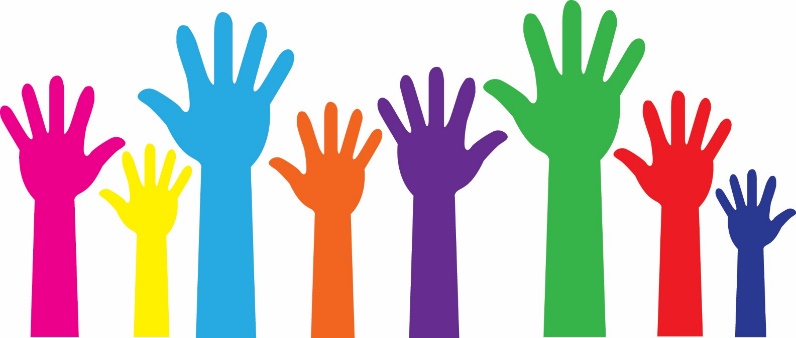 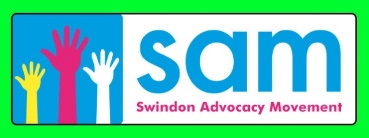 Registered charity no. 1070038
[Speaker Notes: On screen as people come in and settle]
Swindon Advocacy Movement
The Mental Capacity Act 2005 
 
Where an adult lacks capacity to make decisions about their safeguarding plans, then a range of options should be identified, which help the adult stay as much in control of their life as possible. 
 
Safeguarding plans should empower the adult as far as possible to make choices and to develop their own capability to respond to them.
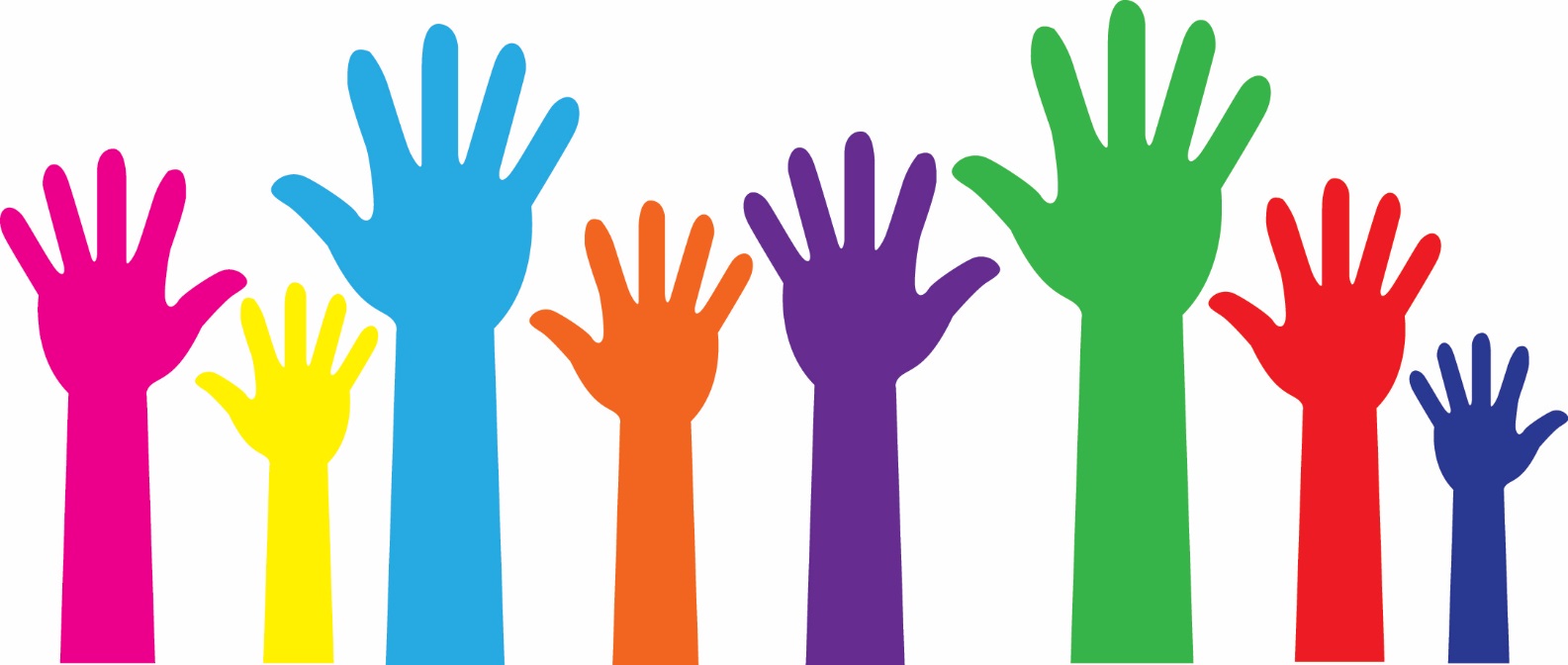 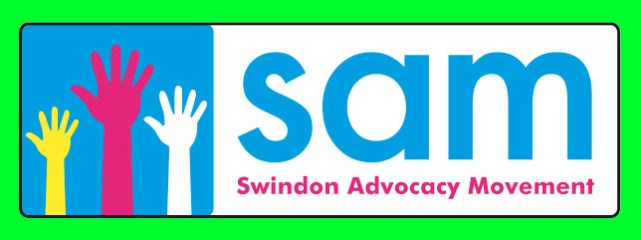 Registered charity no. 1070038
[Speaker Notes: On screen as people come in and settle]
Swindon Advocacy Movement
Five Principles of the MCA
 
Assume capacity: a person must be assumed to have capacity unless it is established that they lack capacity
Maximise capacity: a person is not to be treated as unable to make a decision unless all practicable steps to help him to do so have been taken without success
Unwise decisions: a person is not to be treated as unable to make a decision merely because s/he makes an unwise decision
Best interests: an act done, or decision made, under the Act for or on behalf of a person who lacks capacity must be done, or made, in their best interests
Least restrictive option: regard to whether the purpose can be as effectively achieved in a way that is less restrictive of the person’s rights and freedoms
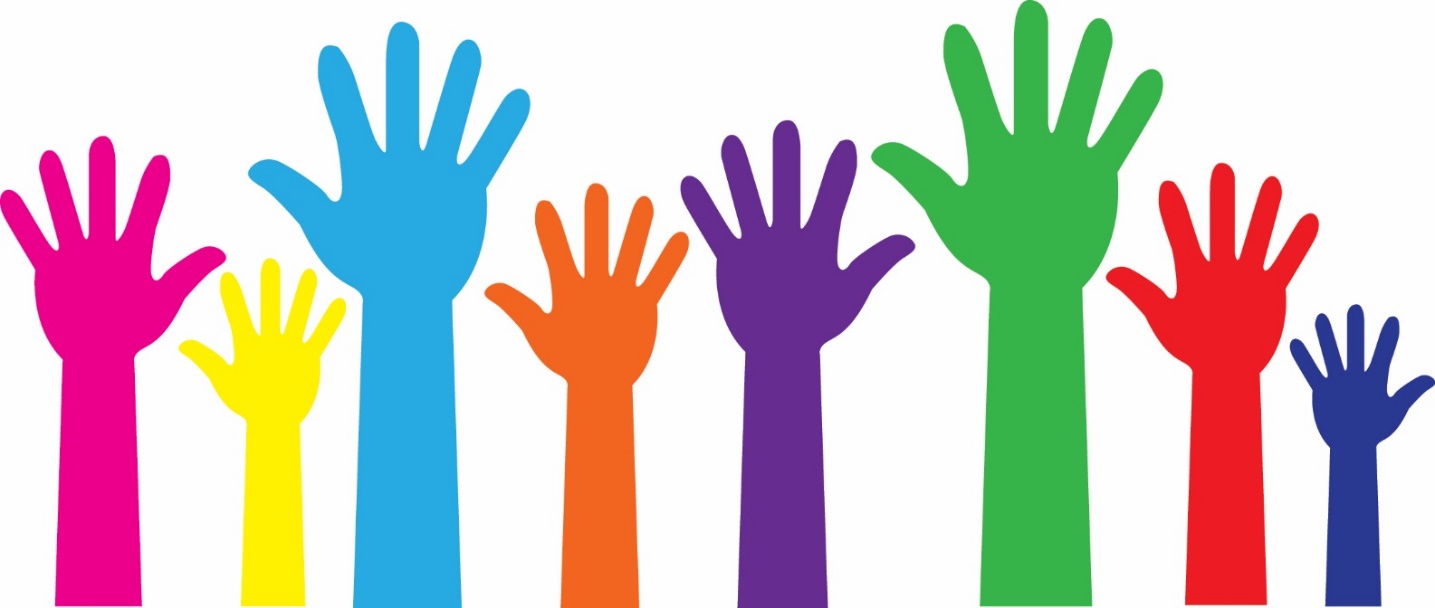 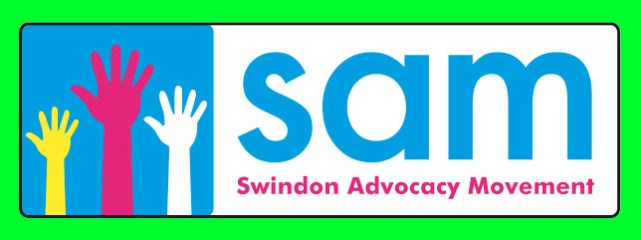 Registered charity no. 1070038
[Speaker Notes: On screen as people come in and settle]
Swindon Advocacy Movement
Advocacy Role

Prior to commencing our role with an adult at risk under the Care Act, the advocate will establish facts into the concern:
Has the adult at risk agreed/consented for a referral for support from an advocate?  We are instructed at all times by the adult at risk.
Has the adult at risk been informed a safeguarding enquiry is taking place? The advocate will request the Safeguarding Enquiry Officer, Manager or Social worker arranges to talk to the adult at risk or arrange a joint visit before the advocate engages.
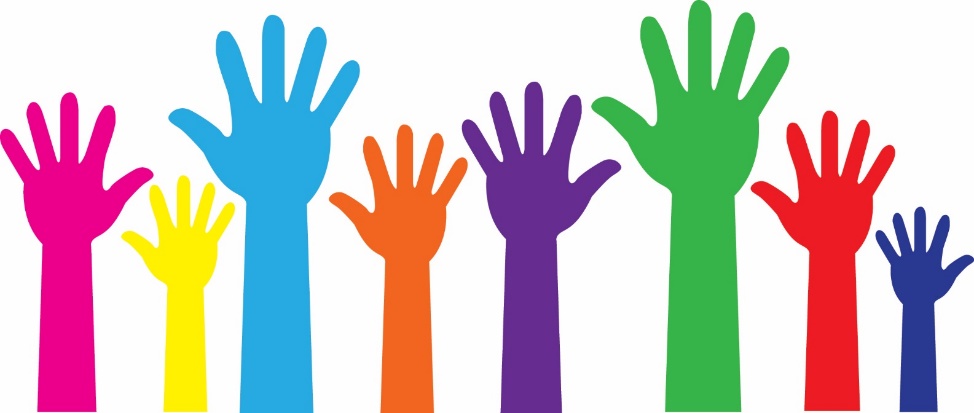 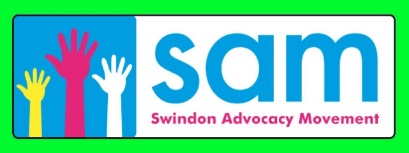 Registered charity no. 1070038
[Speaker Notes: On screen as people come in and settle]
Swindon Advocacy Movement
Advocacy Role continued:

Does the adult at risk have capacity to understand the Section 42 enquiry process? The advocate will need evidence of a capacity assessment if the adult lacks capacity in order to engage and to provide a non-instructed advocacy report.
What is the exact nature of the abuse or neglect of the adult at risk? The advocate will need evidence of the form 75 submitted to the local authority.
Who are the alleged perpetrators and is there any risk to advocates visiting the adult? Advocates will need to know for own risk assessments to carry out visits.
Is the matter being investigated by the police and is there any evidence the advocate is likely to contaminate.  Full disclosure is required for the advocate to proceed to contact the adult at risk.
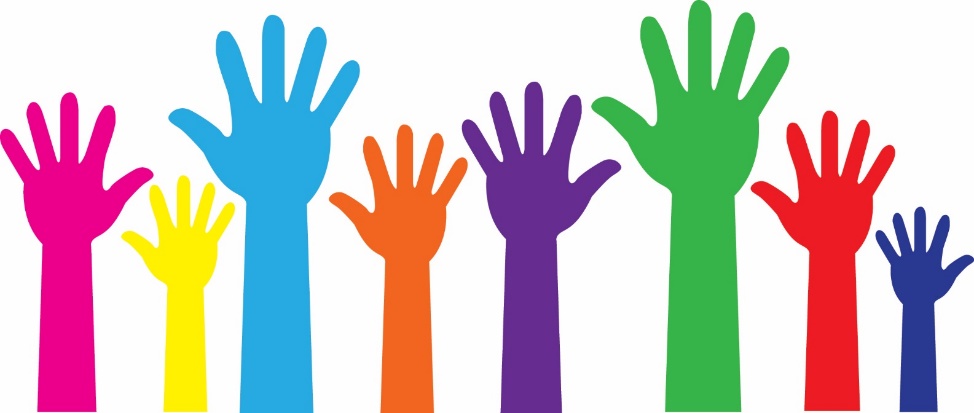 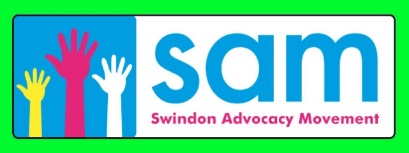 Registered charity no. 1070038
[Speaker Notes: On screen as people come in and settle]
Swindon Advocacy Movement
Advocacy Role continued:
 
In terms of safeguarding there are some important issues for advocates to address.  These include enabling a person to:
 
Explain to others how they feel
Who they want to support them?
What has happened?
What is important to them?
Any worries they have
What will help them feel more in control of what is happening?
How involved they wish to be?
What they would like to happen?
What they do not want to happen?
What information they want and need?
What can others do to make them feel safe from abuse or harm in the future?
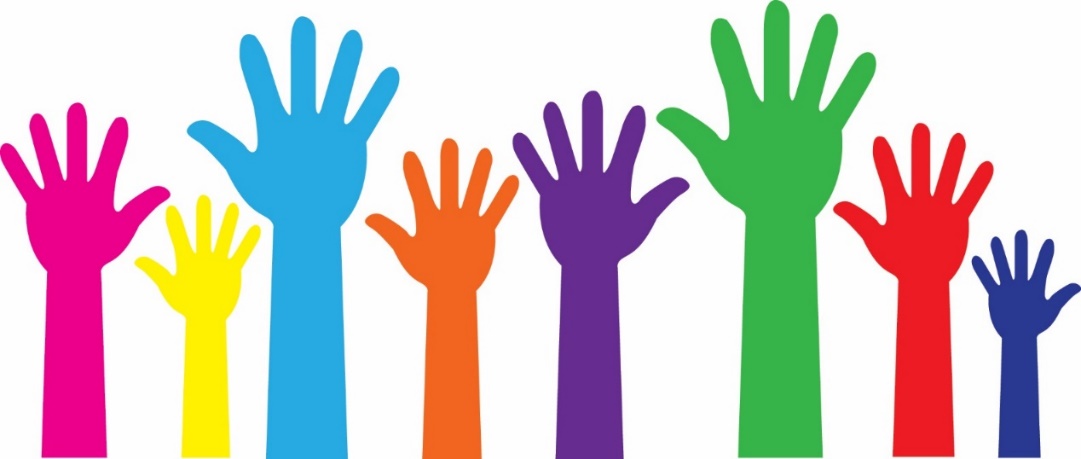 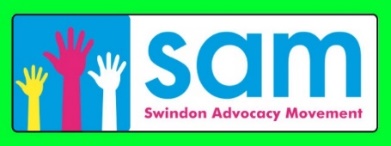 Registered charity no. 1070038
[Speaker Notes: On screen as people come in and settle]
Swindon Advocacy Movement
Advocacy Role continued:

Decide what outcomes/changes they want 
Understand the safeguarding processes and proposed safeguarding plans
Understand which actions of their own may expose them to avoidable abuse or neglect
Understand what actions they can take to safeguard themselves
Understand what advice and help they can expect from others, including the criminal justice system
Understand what parts of the process are completely or partially within their control
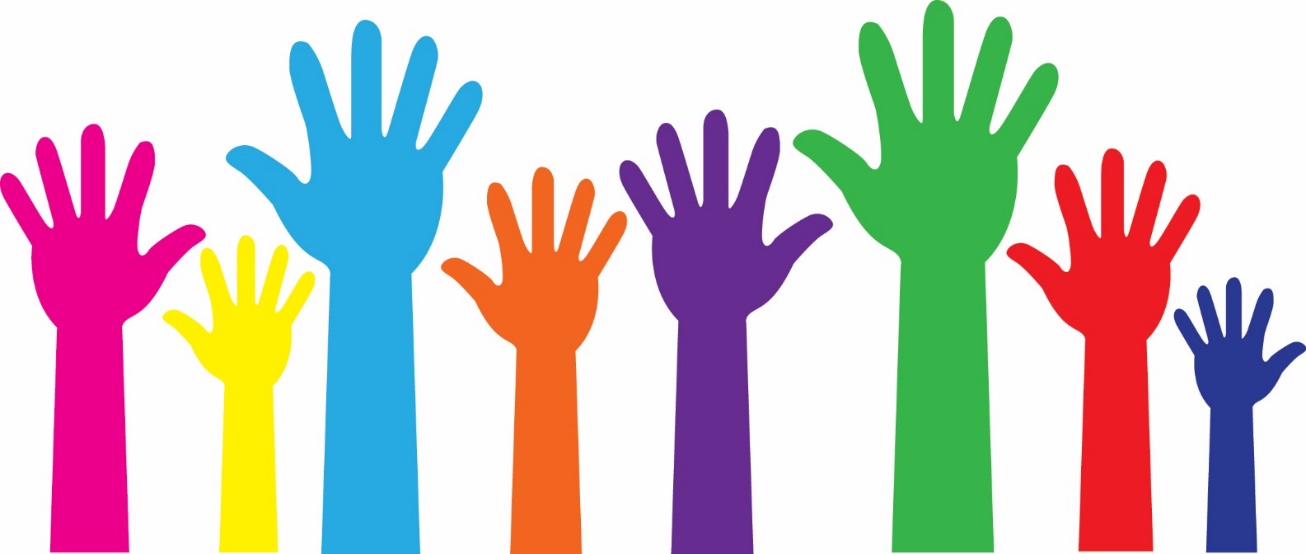 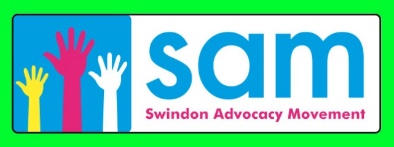 Registered charity no. 1070038
[Speaker Notes: On screen as people come in and settle]
Swindon Advocacy Movement
Advocacy Role continued:

Explain what help they want to avoid reoccurrence and recover from that experience
Prepare a ‘One Page Profile’ or Non-Instructed Advocacy report if applicable (under MCA), with or on behalf of the person to ensure their views are shared and represented
Attend safeguarding meetings with or on behalf of the person with their permission if appropriate, explain everyone’s role and responsibility
Explain what is happening now and the next steps 
Feedback what went well and what could have been done differently
Escalate concerns if the advocate believes the person remains at risk, Human Rights are being contravened, Mental Capacity Act, Best Interests and or least restrictive options, are not being applied, Care Act guidance not being applied.
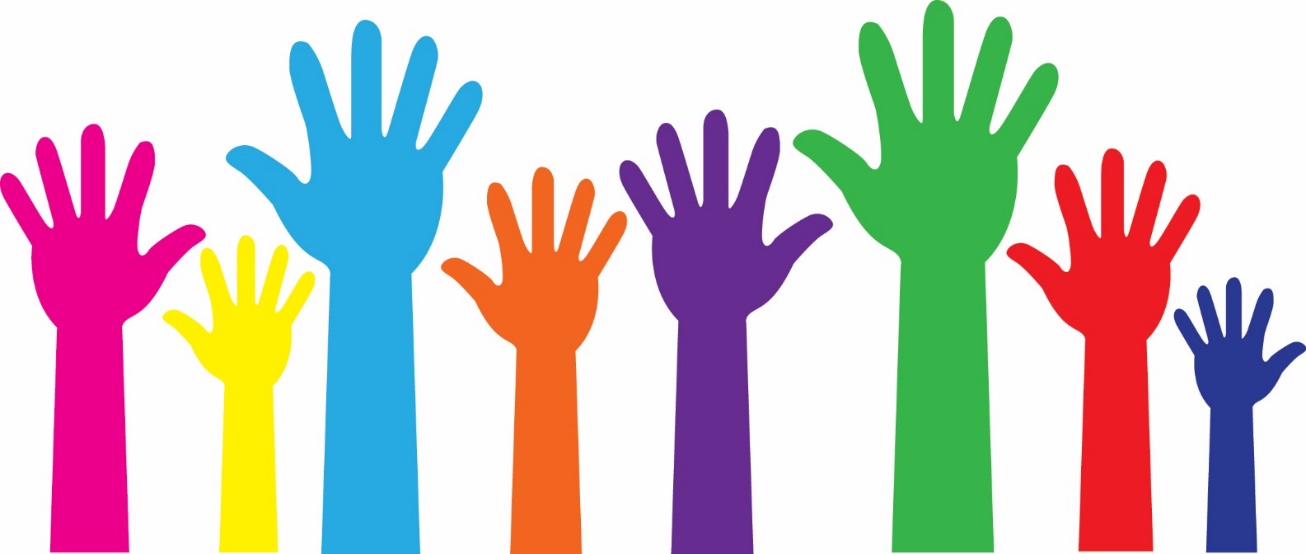 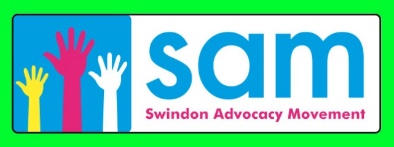 Registered charity no. 1070038
[Speaker Notes: On screen as people come in and settle]